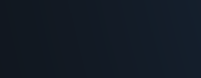 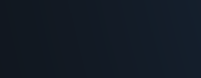 Scalable Integration of Heterogeneous Financial Data and Programming
A world of financial data, at your fingertips
Dr. Don Syme
Principal Researcher, Microsoft Research
F# Community Contributor, @dsyme
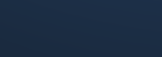 Agenda
The “Information Rich Programming” Problem
- broadly conceived
- and for financial data specifically 

A bit about F# 

Applying F# scalable data/metadata integration techniques to financial data integration
Proposition 1We are living in an Information Revolution
The Information Revolution
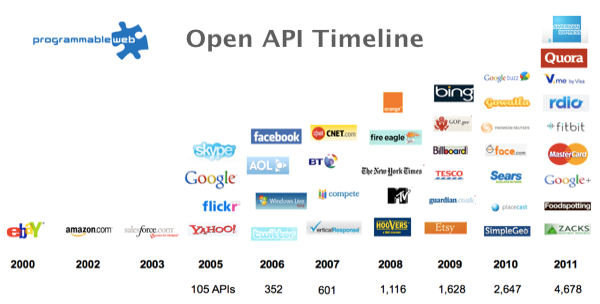 2012
2013
10,537
6,432
Proposition 2Modern programming is intensely information-rich
Proposition 3Our programming languages are information-sparse
Financial data is like water…
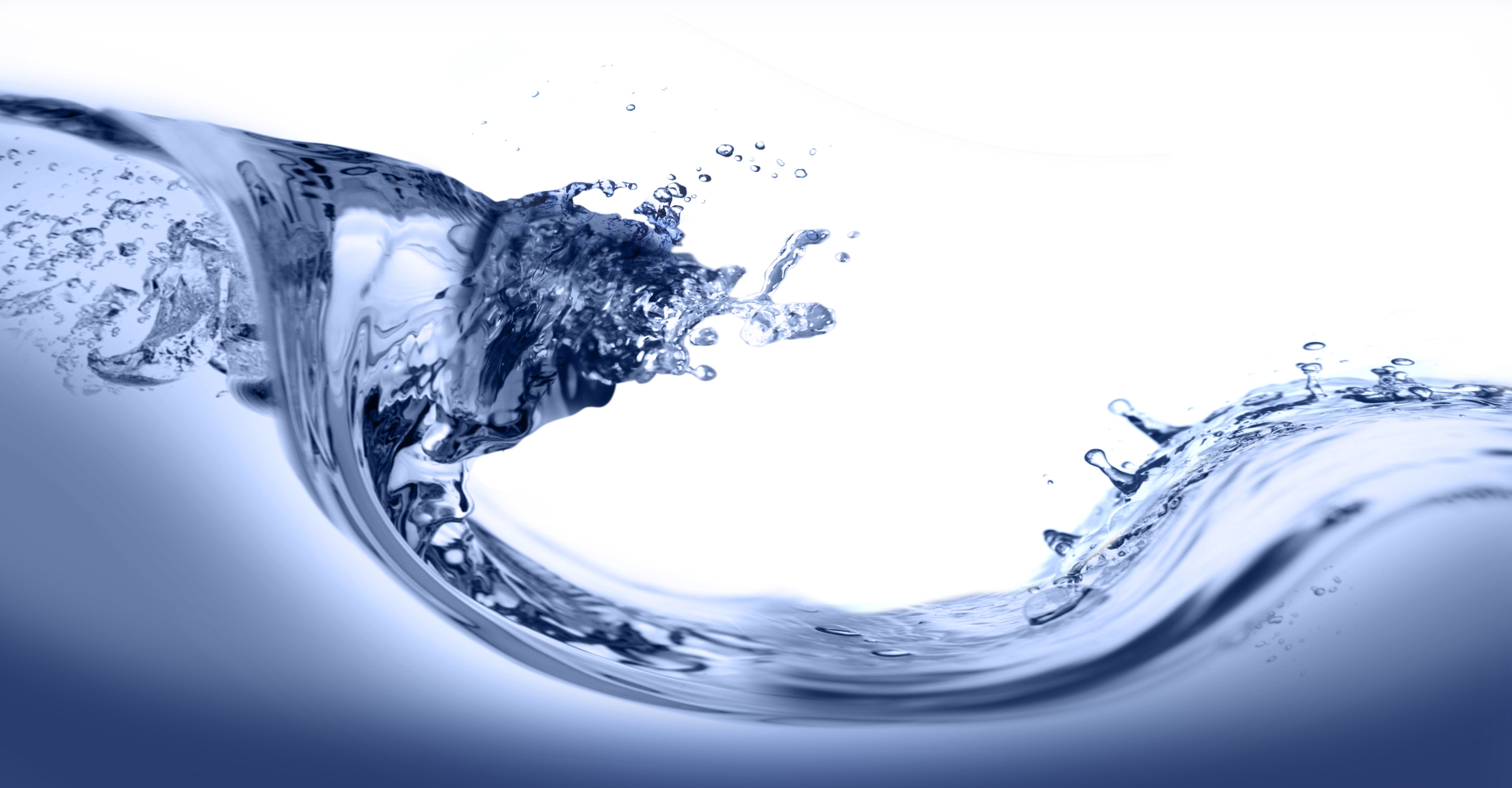 Financial data is like water…
Everyone needs it. Everyone knows where to get it. Simple.

But… 
	… nobody is sure where it really came from, or goes to.
	… nobody really knows its true cost, or true value.
	… nobody likes to pay for it, or to share it.
	… nobody knows how much is wasted
	… nobody knows a good plumber
	… nobody knows how bad it is until after you have drunk it
Actually these days it’s more like a flood…
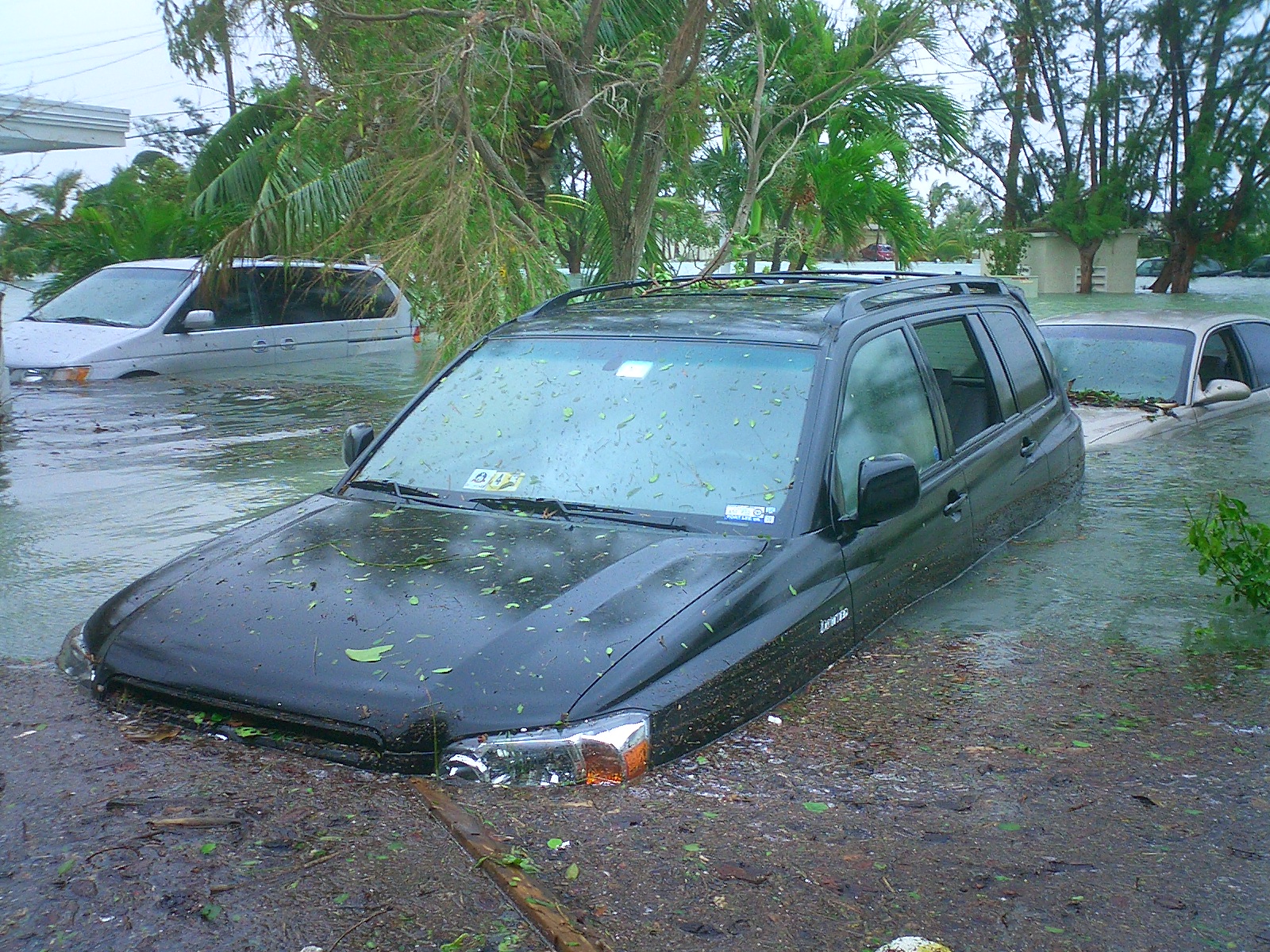 The financial data plumber’s perspective
Languages do not integrate information
Weakly typed
Not at scale
Non-intuitive
Not simple
Disorganised
Static
High friction
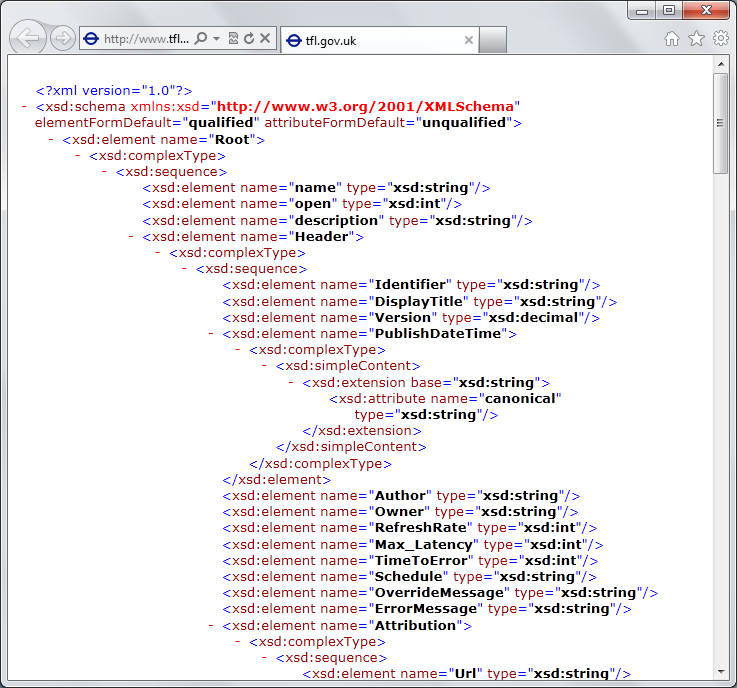 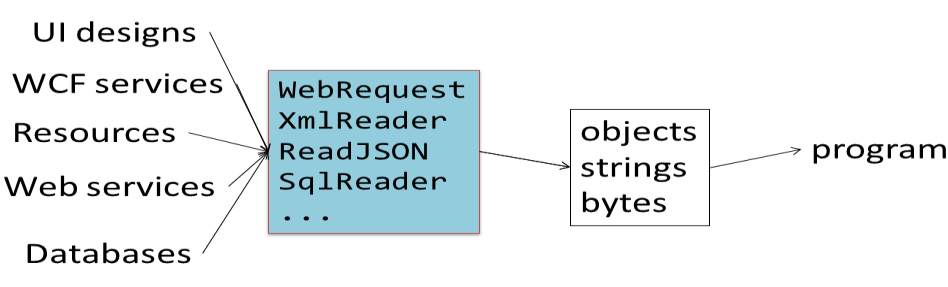 We need to bring information into our “data plumbing” languages…At market-scale, in-cloud or on-premise, strongly tooled, strongly typed
But before we get into that…
This R&D is done in the context of the open language F#
Lots of good reasons for that, see our tech report 
“Strongly Typed Language Support for Internet-Scale Information Spaces”
A bit about F#....
F# is a great data plumbing language
F# is open source, cross platformfsharp.org
F# has an intelligent, fun, contributing communityfsharp.orgfsharpforfunandprofit.com
F# helps address real business problemsaround Time to Market, Efficiency, Correctness and Tackling ComplexitySee: “Succeeding with Functional-first Programming in Finance”, Don Syme
F# has a particularly strong following in finance, including leading London-based banks and hedge fundsfsharp.org/testimonials meetup.com/FSharpLondon
F# is used to make lots of moneyfsharp.org/testimonials
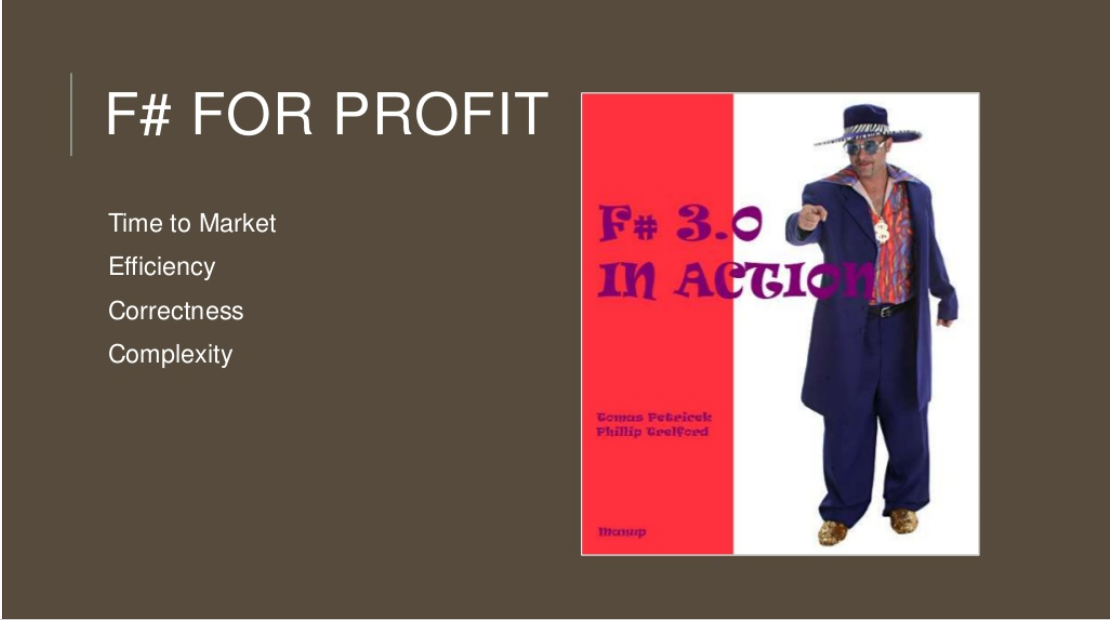 Example: F# for Quant Consulting
Complexity
Our bids for tendered contracts in quantitative finance are regularly half the price of competitors because of the increased productivity we get from F#.

We are regularly able to deliver correct, robust, performant solutions on-time, which is what our customers value most.

Daniel Egloff, QuantAlea Consulting, Zurich
Efficiency
Time to Market
Correctness
http://fsharp.org/testimonials
Microsoft recommend F# and the Visual F# toolsfor your functional-first programming needs
Back to the main topic…
Typical F# Topics
F# Deep Data Integration
The Problem We’re AddressingOur data plumbing tools are data-sparse. We need to bring financial information into the language… At market-scale, strongly tooled, strongly typed
Data like this enables entire cloud-based industries in financial analytics
Which data?Xenomorph Timescape is a major Microsoft partner for Financial Data in the Azure Cloud Platform
The specific questions:Can we use F#’s unique “type provider” capabilities to integrate Xenomorph data at fine granularity?Can we specifically tackle the quantity of instruments and the sparseness of the data in a programming language integration.
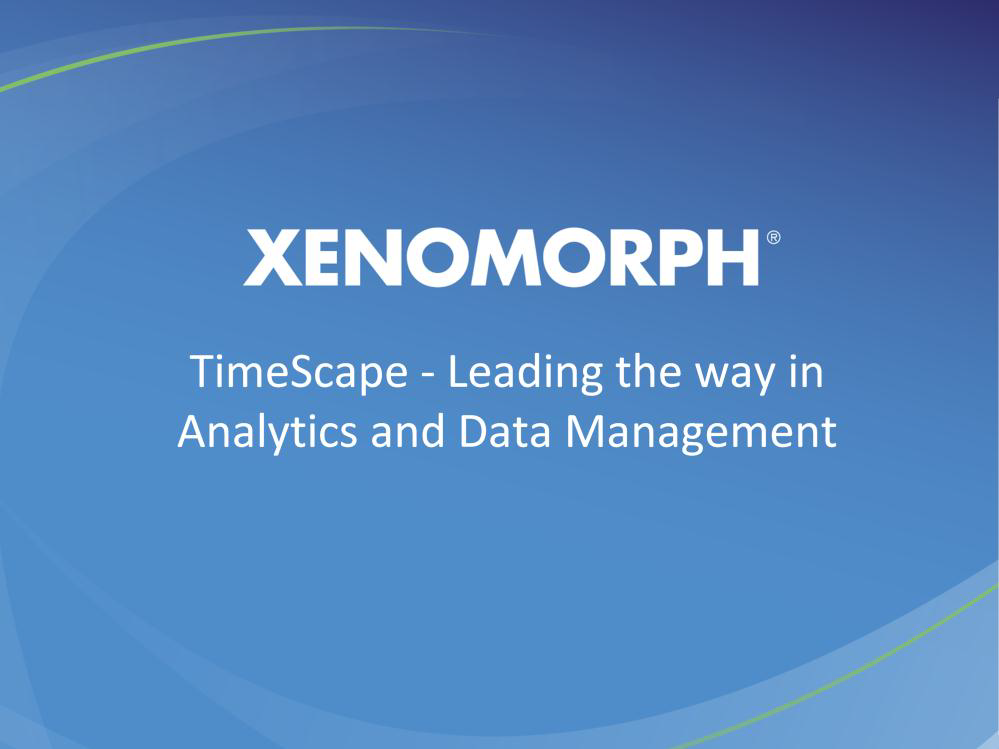 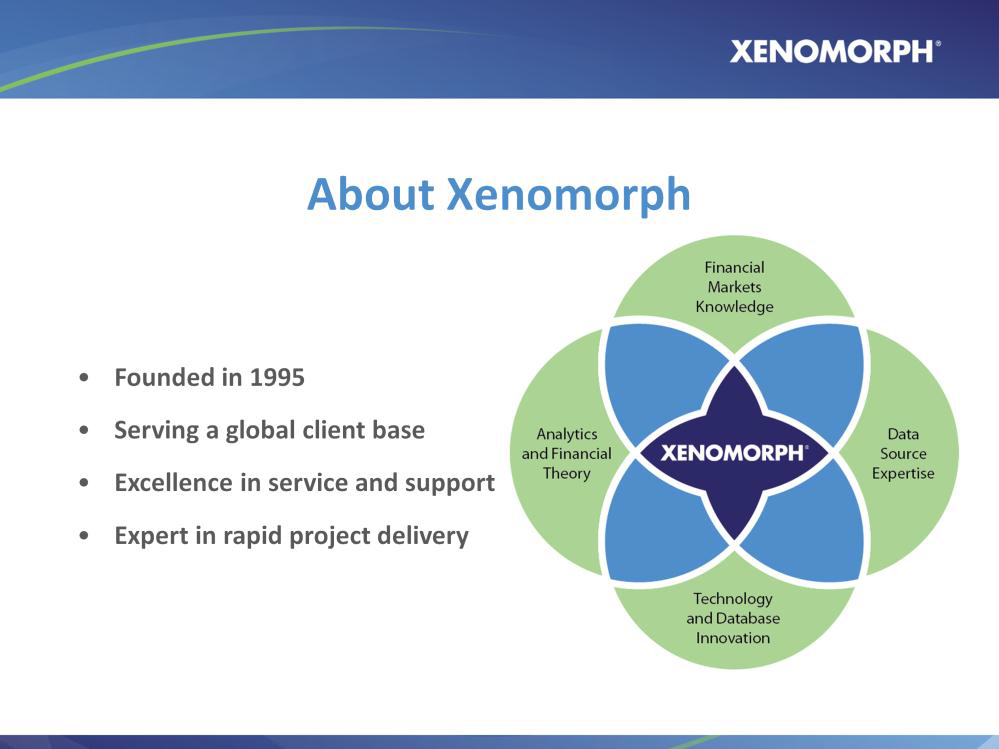 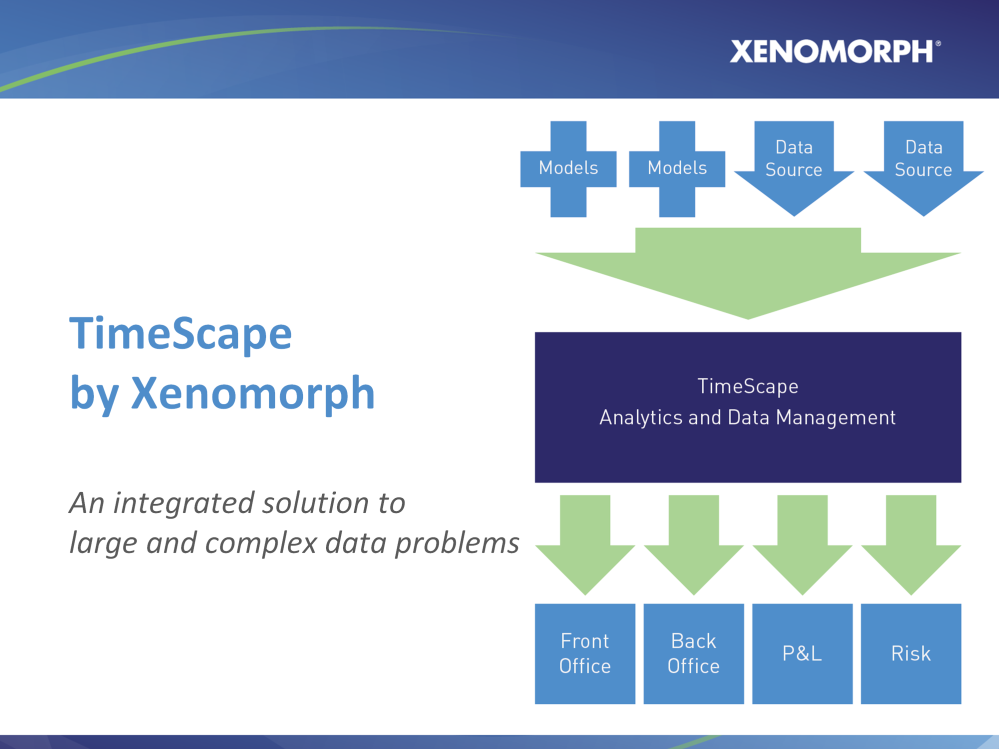 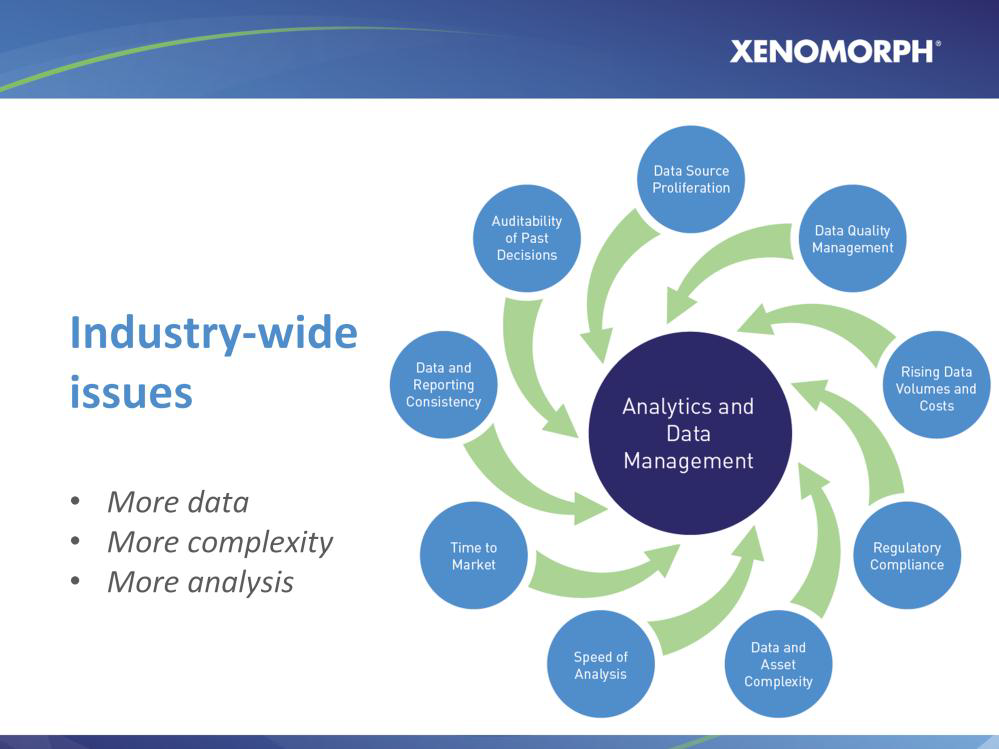 The problem is this: the data is still weakly integrated into our data plumbing languages
The Technique: “F# Type Providers”Allow scalable, robust, deep integration
Similar Problem: Integrate all of freebase.com “as if it were a library”40M entities, 1Billion facts, 24,000 types, 65,000 properties
Similar Problem: Integrate all of worldbank.org/data “as if it were a library”10,000+ time series for hundreds of countries/regions
Demo
F# + Freebase

An F# type provider for deep, robust integration of web data
A Type Provider is….“Just like a library”“A design-time component that computes a space of types and methods on-demand…”“An adaptor between data/services and the F# type system…”“On-demand, scalable compile-time provision of type/module definitions…”
But what about financial data?
Demo
F# + Xenomorph TimeScape

An F# type provider for deep, robust integration of financial data
Theme #1On-Demand Types = Internet Scalable Magic
On-Demand Type Provision
let data = RiskLab.GetDataContext()

1. Compiler/IDE requests metadata for symbol GetDataContext
Provider reports return type of RiskLabDataContext

		data.Categories

2. Compiler/IDE requests contents of RiskLabDataContext and property Categories
Provider asks Freebase metadata service for top-level domains
Provider reports top-level domains of Freebase as properties of the type

		data.Categories.``GB Equities``

3. Compiler/IDE requests metadata for symbol ``GB Equities``
...
Theme #2Many Data Sources, One Mechanism
SQL
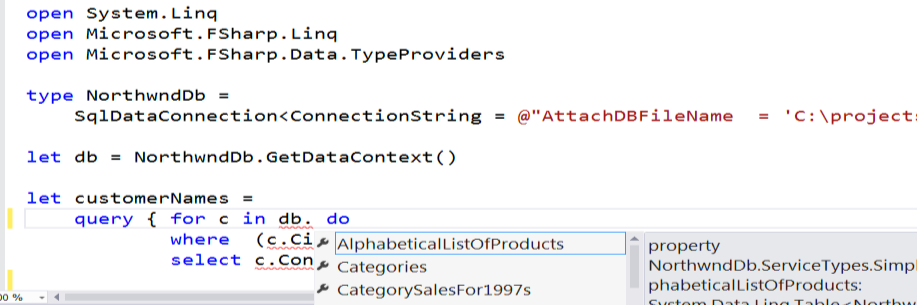 05/02/2014
43
CSV
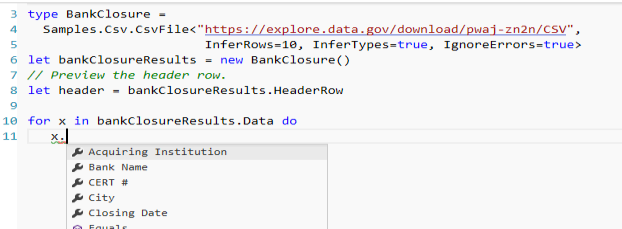 05/02/2014
44
JSON
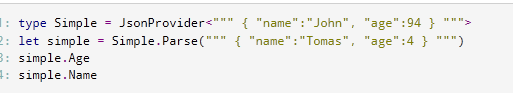 05/02/2014
45
XML
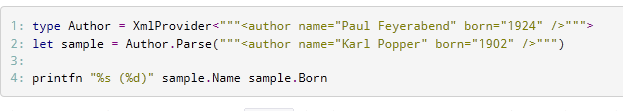 05/02/2014
46
Hadoop/Hive
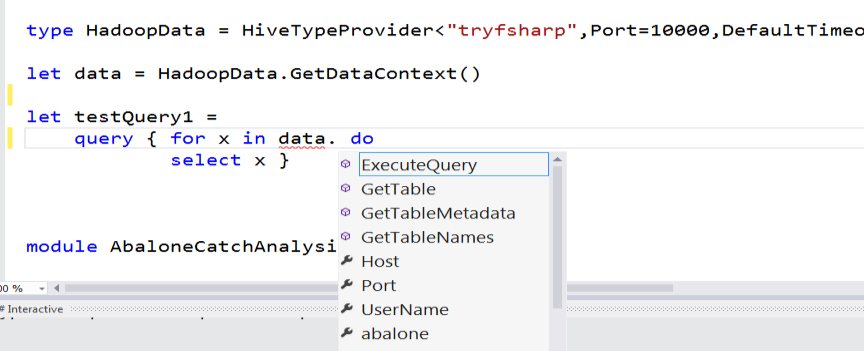 05/02/2014
47
World Bank
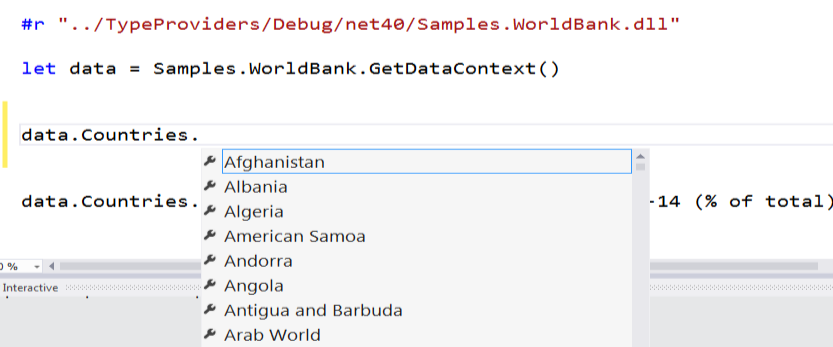 05/02/2014
48
R
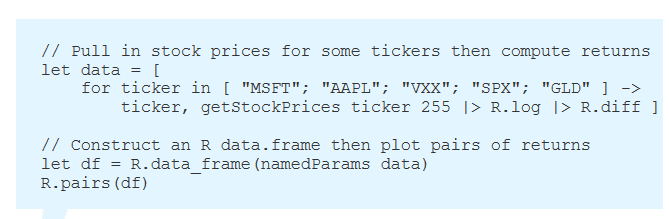 05/02/2014
49
Demo
F# + R
Theme #3Data and Types at Multiple Scales
Data at Multiple Scales
From Everything to Individuals
Data Scripters need to work with different granularities of schematization
data.AllEntites
data.Categories.``GB Equity``
data.Categories.``GB Equity``.``SAINSBURY(J) (SBRY.L, Reuters)``
Every stable entity can get a unique type
…Only a language with massively scalable metadata integration can operate at all these levels
Providing Units of Measure
If the metadata contains units (including currencies)…
via F#’s Units of Measure
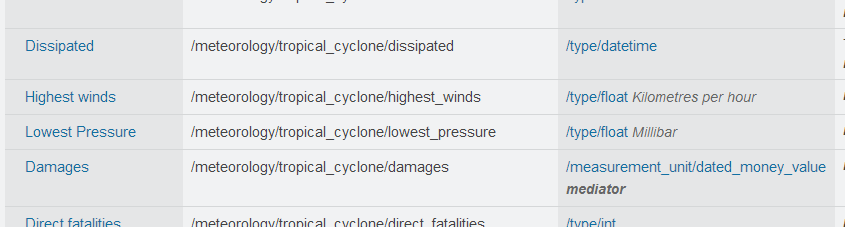 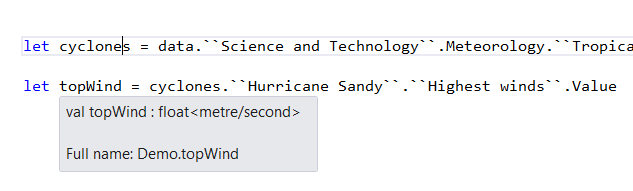 …then these can be projected into the programming language.
Summary
Questions?
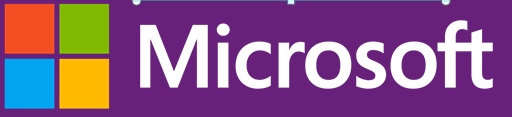 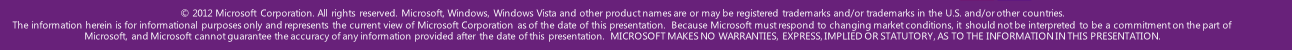 In Summary